ロータリアンの行動規範
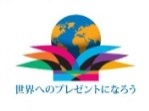 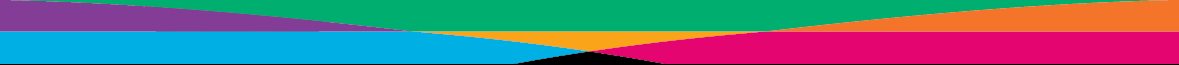 ロータリアンとして、私は以下のように行動する。
1. 個人として、また事業において、高潔さと高い倫理基準をもって行動する。
2. 取引のすべてにおいて公正に努め、相手とその職業に対して尊重の念をもって接する。　
3. 自分の職業スキルを生かして、若い人びとを導き、特別なニーズを抱える人びとを助け、地域社会や世界中の人びとの生活の質を高める。
4. ロータリーやほかのロータリアンの評判を落とすような言動は避ける。
5. 事業や職業における特典を、ほかのロータリアンに求めない。　
　　　第5項が削除された。（2014年10月ＲＩ理事会、決定60号）